Plano Estratégico
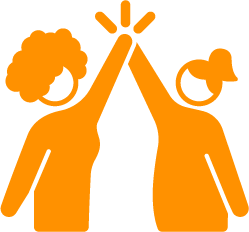 Nosso PROPÓSITO é o que nos move, não "fazemos por fazer".
Ser a instituição financeira pública que fomenta a inclusão e o desenvolvimento sustentável, transformando a vida das pessoas.
A VISÃO é como uma lente mágica que permite à CAIXA enxergar o futuro e traçar seu caminho rumo ao sucesso. Guia todas as decisões e ações estratégicas.
Ser referência para a sociedade brasileira pelo relacionamento social e comercial, viabilizando cidadania financeira, desenvolvimento sustentável e excelência na execução de políticas públicas, com eficiência e rentabilidade.
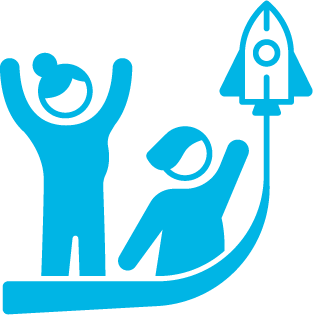 1
Rede de Atendimento
Estamos presentes em seu Município
175
05
62
02
02
184
GIHAB
GIGOV
CCAs
SEV
SEG + SEH
Agências
Lotéricas
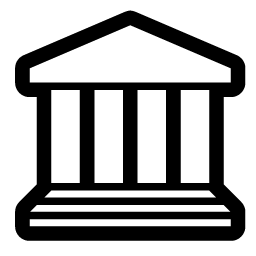 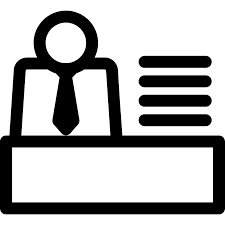 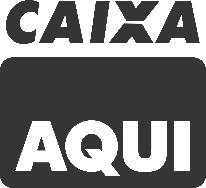 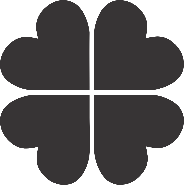 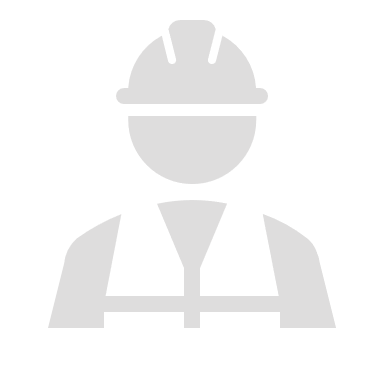 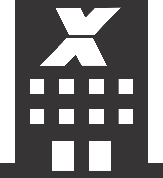 430 pontos de atendimento
966 empregados CAIXA nas agências
[Speaker Notes: Verificar em https://canais.caixa e com a GIGOV e GIHAB local.]
Atendimento
Salas das Cidades e Estados Regionais
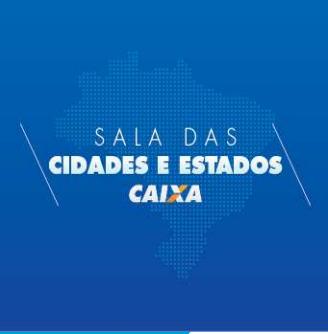 O relacionamento com o Cliente Governo é realizado no âmbito da Sala das Cidades e Estados, ou nas estruturas dos Entes quando em visita externa, na intenção de proporcionar uma jornada única e uma abordagem de conteúdos focados nas suas necessidades e o fortalecimento das parcerias.
Negociais - Institucionais;
Suporte (assistência técnica);
Educacionais.
3
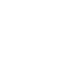 Parceira dos Municípios
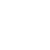 INVESTIMENTOS
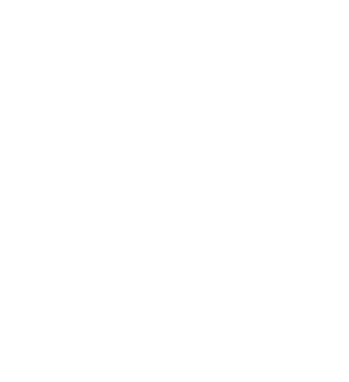 R$ 10
BILHÕES
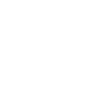 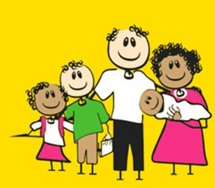 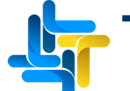 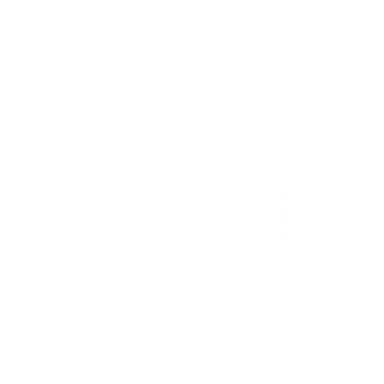 [Speaker Notes: Aproveitar o momento para falar da folha caso vença em 2023.
DESTACAR os números totais CAIXA no Estado – ver no Panorama Estadual.

A maior parte das informações já estão no clientegoverno.caixa/perfil ou no Panorama Estadual clientegoverno.caixa/recepção.

Em “Habitação”, acesse http://habitacao.caixa/ (preferencialmente no Chrome) e escolha a opção Gestão da Carteira – Painel da Carteira Habitacional, selecione UF, altere a data inicial para 01/01/22, e pegue as informações no campo “Intenção de Contratação”.
Observação: existem programas e soluções de crédito que são computados por agência pagadora, então vão aparecer zerados.

Em “Pagamentos Sociais”, somar Auxílio Brasil, Seguro Desemprego, Abono Salarial, Cotas PIS, FGTS e Auxílio Emergencial (dados no Panorama Estadual, exceto FGTS).

OBTER DADOS:
FGTS Total: http://fgts.caixa/relatorios_asp/fgsSaquesEfetivados.asp -> Filtros: “Unidade da Federação” / “Santa Catarina” / “Mensal” / “de 01 a 12/2020” / “Canais de Pgto” / Detalhe: “Município” / “Quantidade e Valor” -> Utilizar os valores Totais;

FIES: http://sidemmz.caixa/portalsidem/preparaPortal.do -> SIDEM -> Informações Segmentadas -> Consultas -> Informações: Ano, Mês, Bloco: 0002 – APLICACAO, Prod: 0185 – FINANC ESTUDANTIL, PV -> Obs: O último mês mostra o saldo acumulado do ano. 


Em “Crédito para PF” somar valores do Conquiste das SR do Estado.

Em “Crédito para Empresas” somar quantidade e valores do Estado na tabela “Crédito PJ/Empreendedores set/2022” disponível no Portal da Recepção.]
CAIXA
Soluções para todas as horas
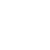 Saneamento, Infra e Mobilidade
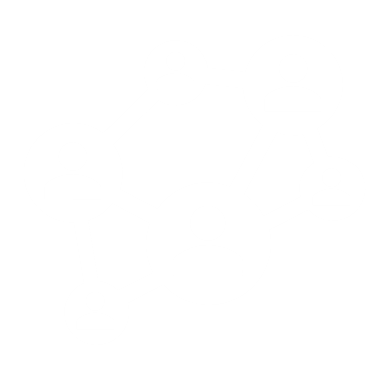 Modernização da Gestão
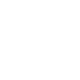 Transferências Constitucionais
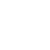 RPPS
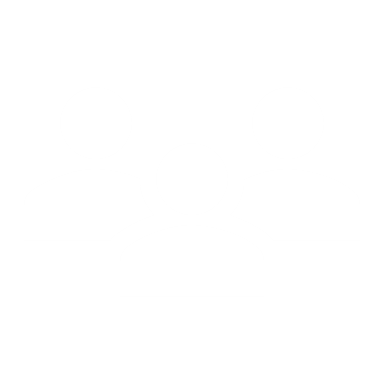 Programas Sociais Estaduais
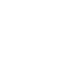 Habitação
Empresas e Empreendedores
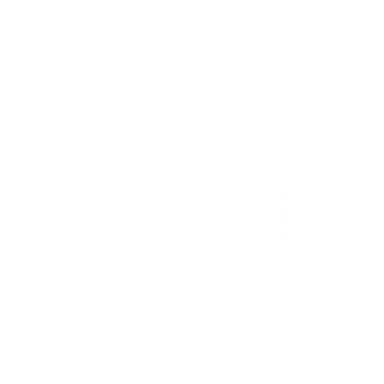 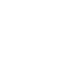 Saneamento, Infra e Mobilidade
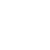 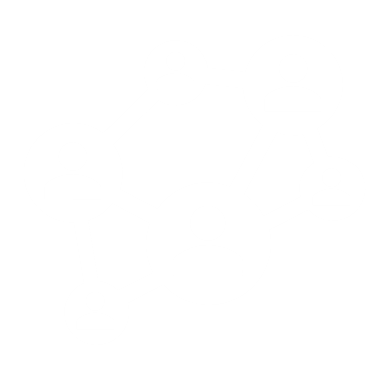 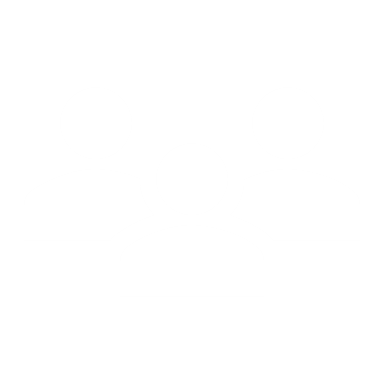 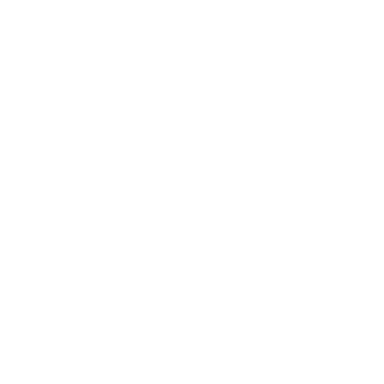 FINISA CAIXA*
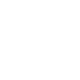 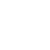 Financiamento para modernizar e ampliar a infraestrutura dos Estados e Municípios
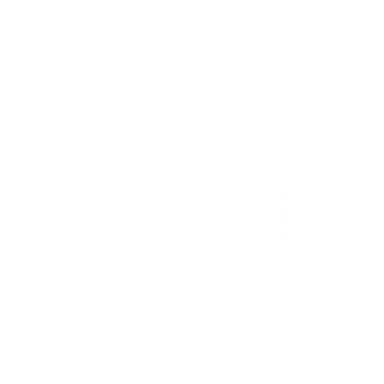 Objetivo: apoiar financeiramente os  investimentos realizados pelo Ente Público.
Financiáveis: Investimentos classificados como Despesas de Capital, tais como, pavimentação, iluminação pública, montagem de usina fotovoltaica, construção e reforma de equipamentos públicos, aquisição de terrenos, máquinas e equipamentos, sede administrativa etc.
*Verificar as condições do produto.
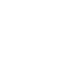 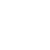 Modernização da Gestão
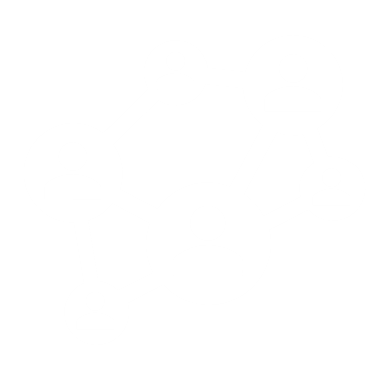 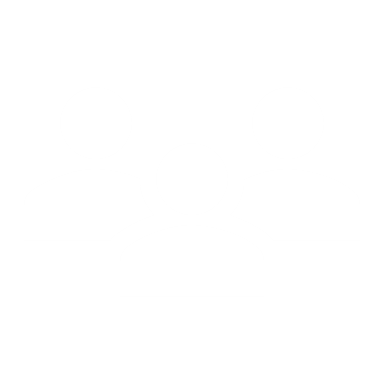 CAIXA Políticas Públicas
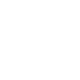 A CAIXA apoia os Estados e Municípios na implementação de Políticas Públicas por meio da prestação de serviços de análise, acompanhamento, assessoria e consultoria, relacionados às atividades de engenharia, arquitetura, trabalho social e operacional.
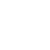 DIFERENCIAIS CAIXA
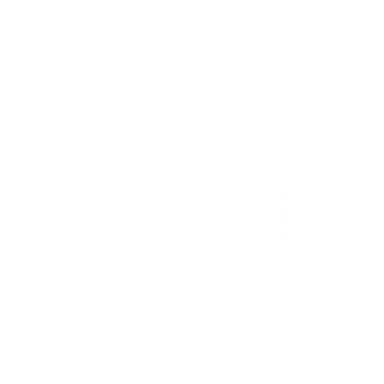 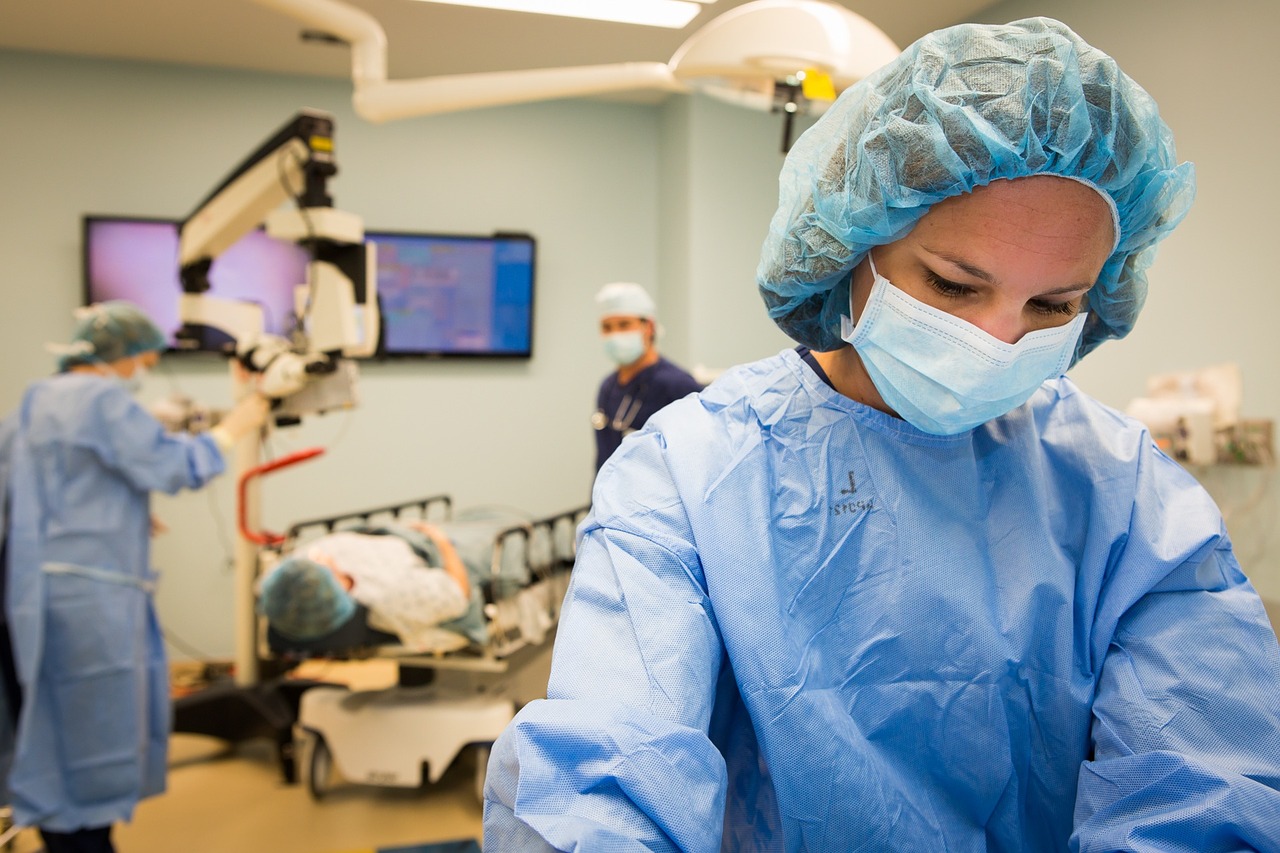 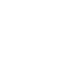 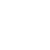 Transferências Constitucionais
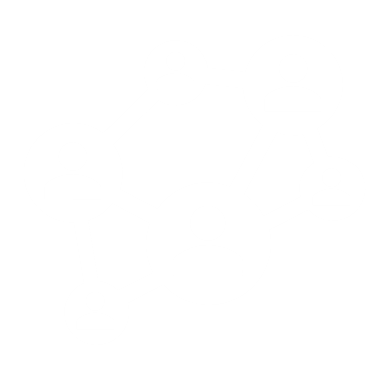 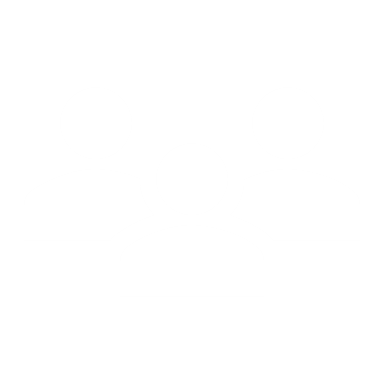 A CAIXA atua com os recursos destinados à saúde e à educação, transferindo os valores do Fundo Nacional de Saúde, do FUNDEB e do Quota Salário da Educação.
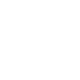 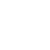 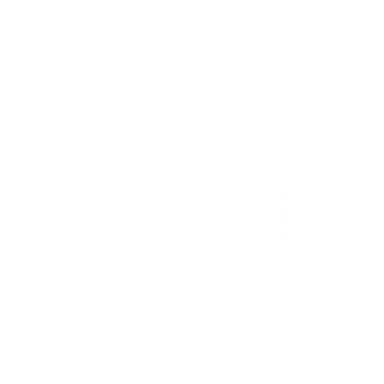 Vantagens
Contas individualizadas por Blocos de Financiamento;

Domicílios;

Contas isentas de tarifas.
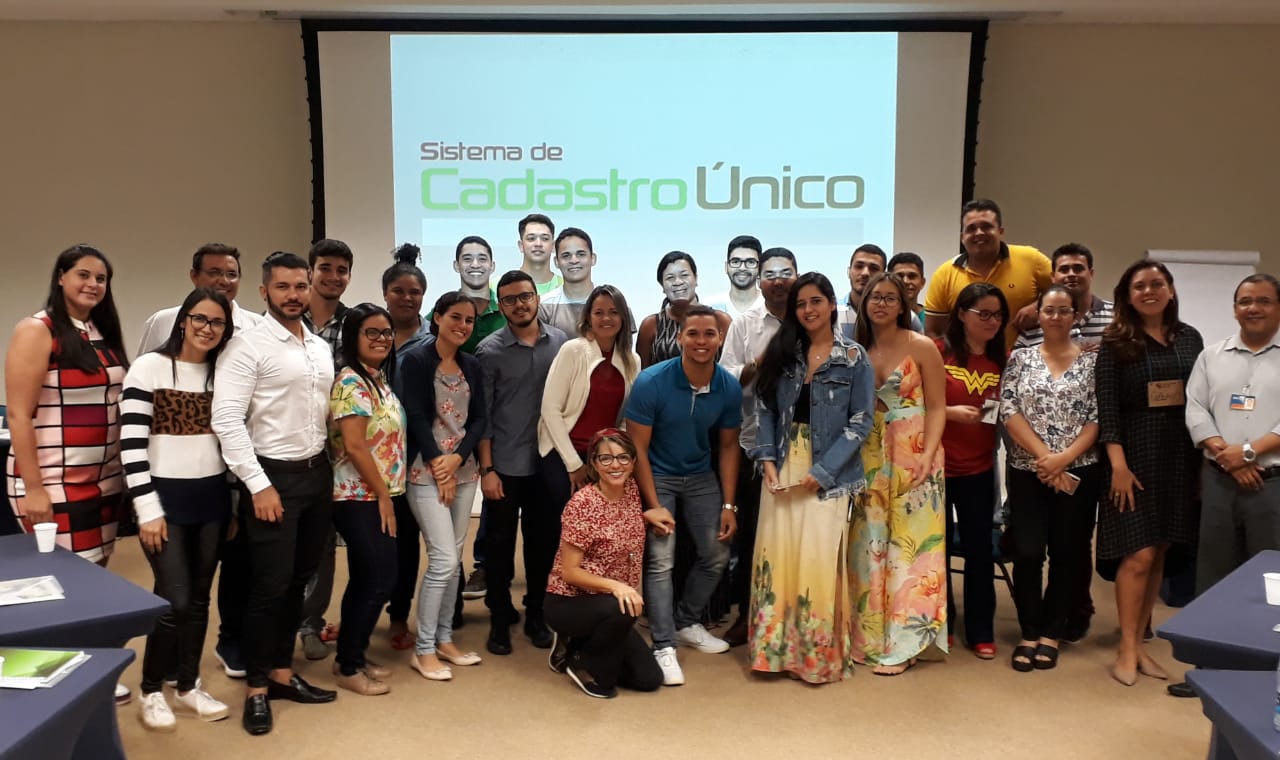 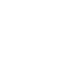 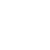 Programas Sociais Regionais
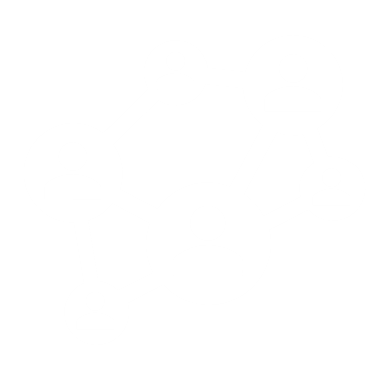 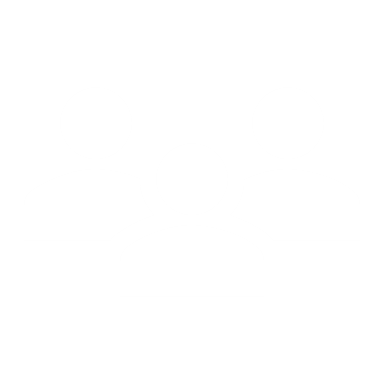 Os Municípios podem utilizar a expertise e a rede da CAIXA para pagar benefícios aos seus cidadãos:
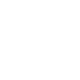 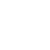 Programas Próprios dos Municípios e Estados:
Cria, Bolsa Escola 10, Viva Bem, Aux. Chuvas;
Programas de qualificação profissional;
Auxílio Permanência para estudantes da modalidade EJA;
Auxílio Rural.

Programas criados por legislação específica com benefícios
de caráter permanente, temporário ou emergencial.
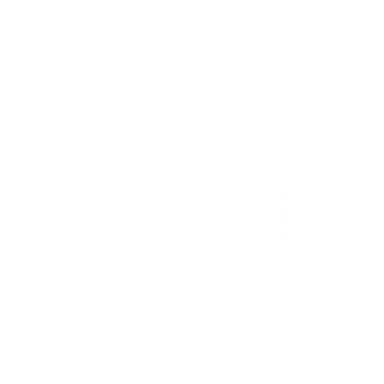 1,3 milhões
de parcelas
2023*
R$ 209,8 milhão em pagamento aos beneficiários
*até out/23
Rede CAIXA para atendimento
Superintendência de Rede – SR : Marcelo de Oliveira
Superintendente Executivo de Governo – SEG : Ary Rocha
Superintendente Executivo de Habitação – SEH : Ederson Ramalho
Gerência de Filial de Governo – GIGOV : Claudenir Rios
Gerência de Filial de Habitação – GIHAB : Melquizedeck de Souza
Agência de Vinculação